Warm-Up Mon. 12/17
Stack your answers to Friday’s Crusades packet on the desk. Continue warm-ups on last week’s warm-up paper.
1.) When a man and a woman are on a date, what should they each do?
2.) Are there rules for fighting?
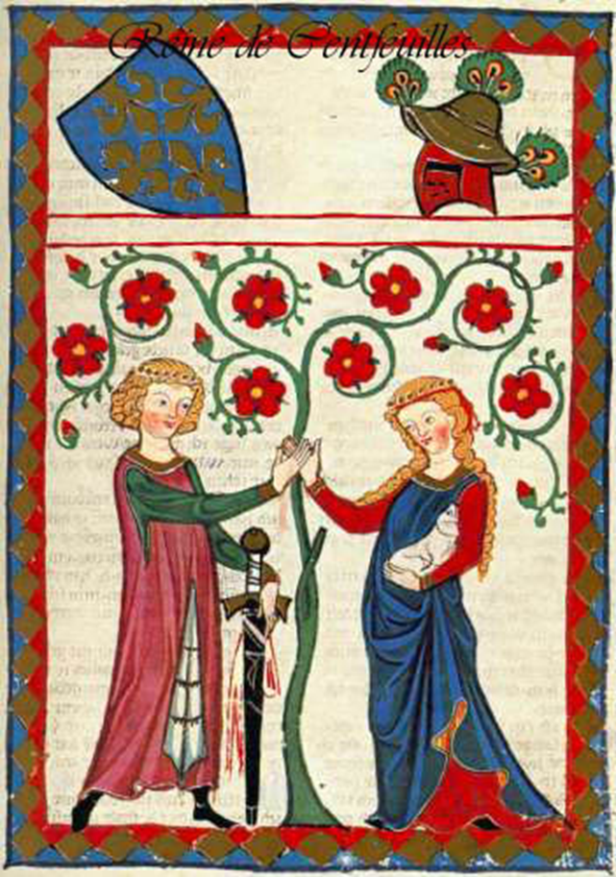 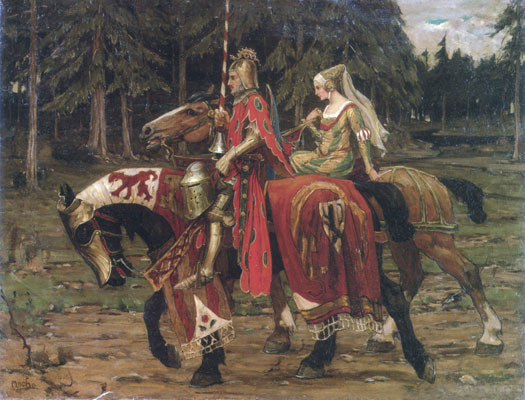 Chivalry
A code of conduct for knights
A.) Fighting
	1. No backstabbing
	2. Challenge (with gauntlet)
	3. Honor (better to lose with honor)
B.) Loving
	1. One true love – often forbidden (Lacelot, 	Tristan)
	2. Women are delicate and need protection
	3. Troubadour – Chansons de geste/romance
[Speaker Notes: Songs of heroic deeds]
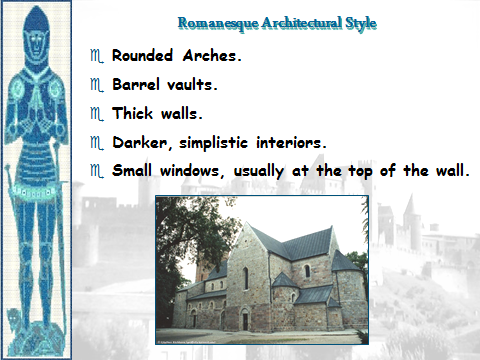 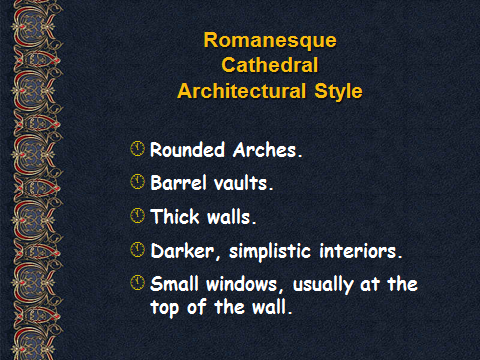 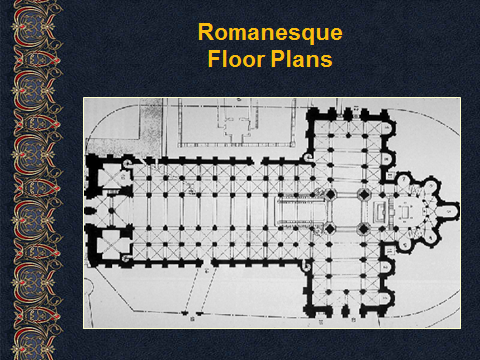 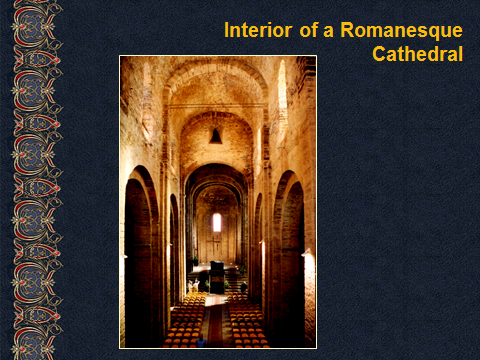 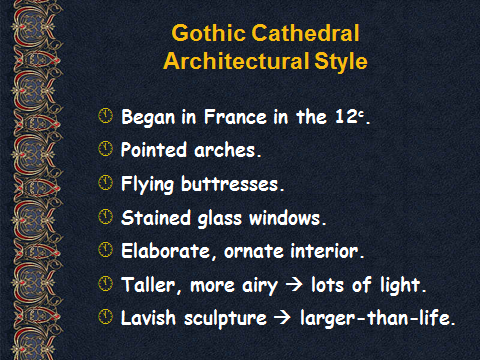 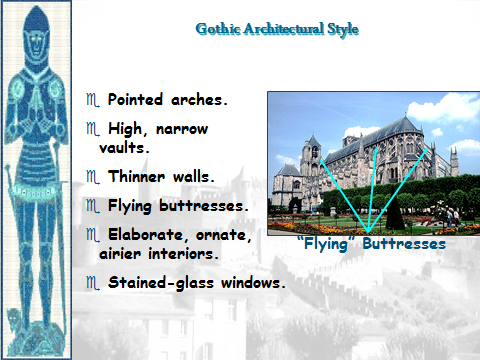 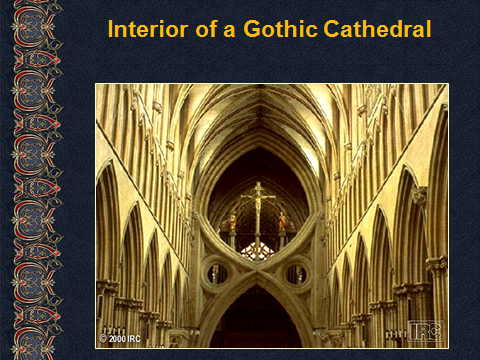 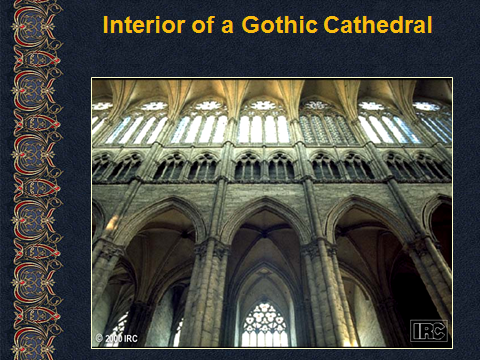 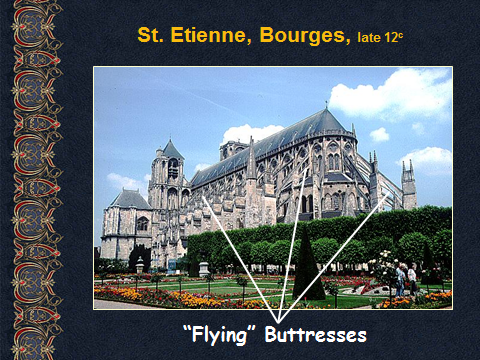 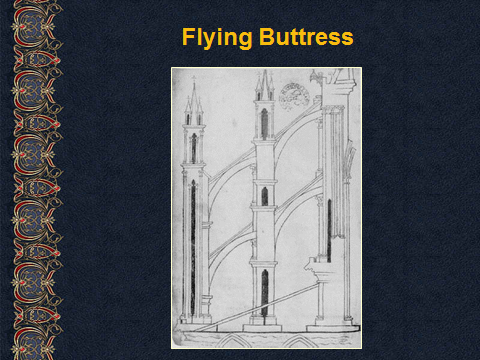 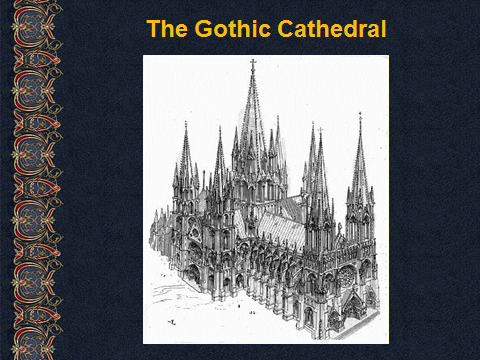 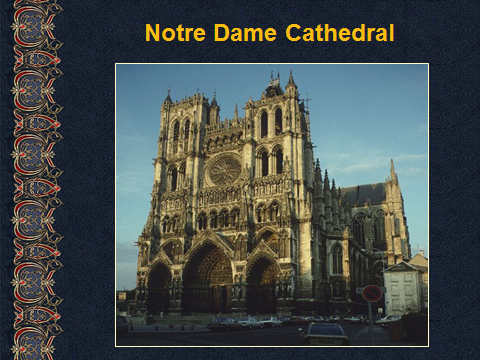 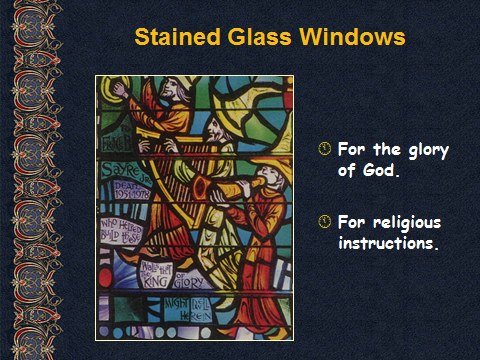